Brucellosis
Brucellosis is an enzootic infection (i.e. endemic in animals) caused by Gram negative coccobacilli.
The four species causing human disease and their animal hosts are:
 Brucella melitensis (goats, sheep and camels in Europe, especially the Mediterranean basin)
B. abortus (cattle, mainly in Africa, Asia and South America), 
B. suis (pigs in South Asia) 
B. canis (dogs). 
B. melitensis causes the most severe disease; B. suis is often associated with abscess formation.
Method of transmission
Clinical features
Diagnosis
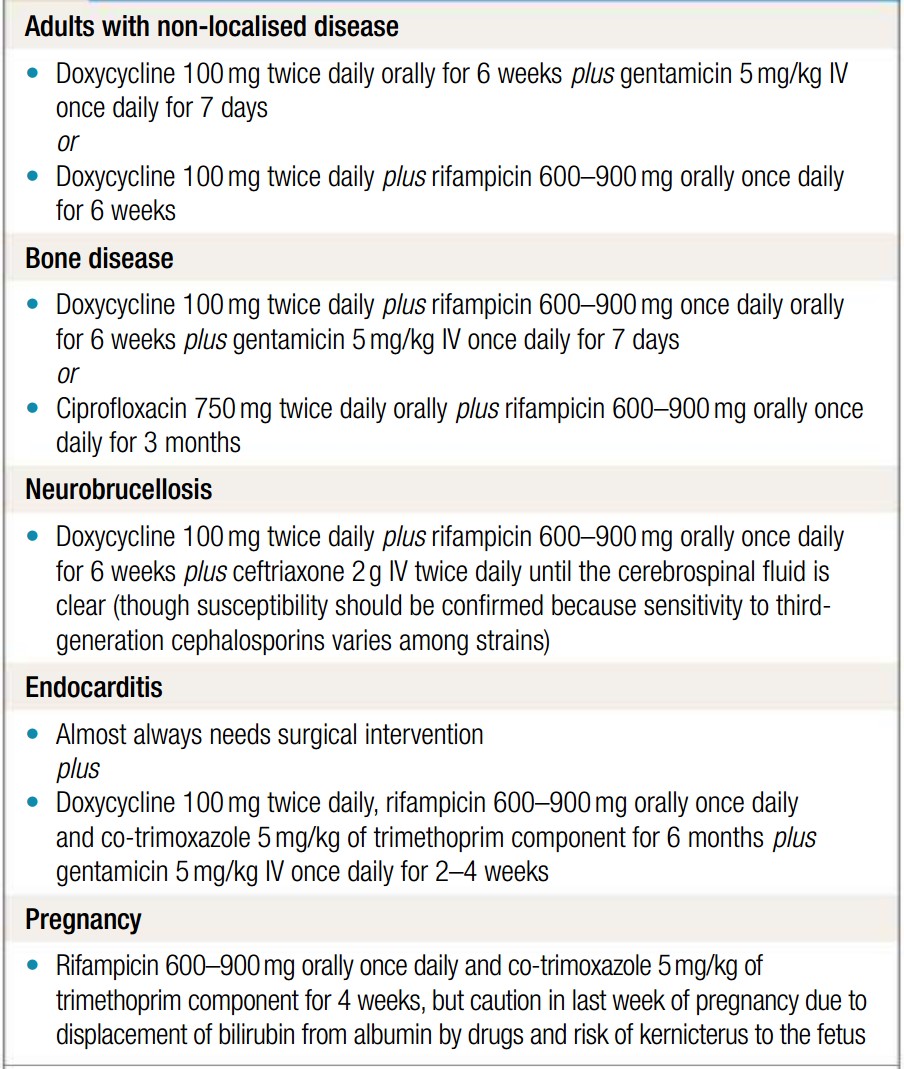 Management
Aminoglycosides show synergistic activity with tetracyclines